Curriculum Home Learning
W/B: 03.05.21
Day 1: Spelling

Day 2: Geography

Day 3: PSHE and Geography

Day 4: Spanish

Day 5: RE and Words of the Week
Day 1 – Spelling and Handwriting
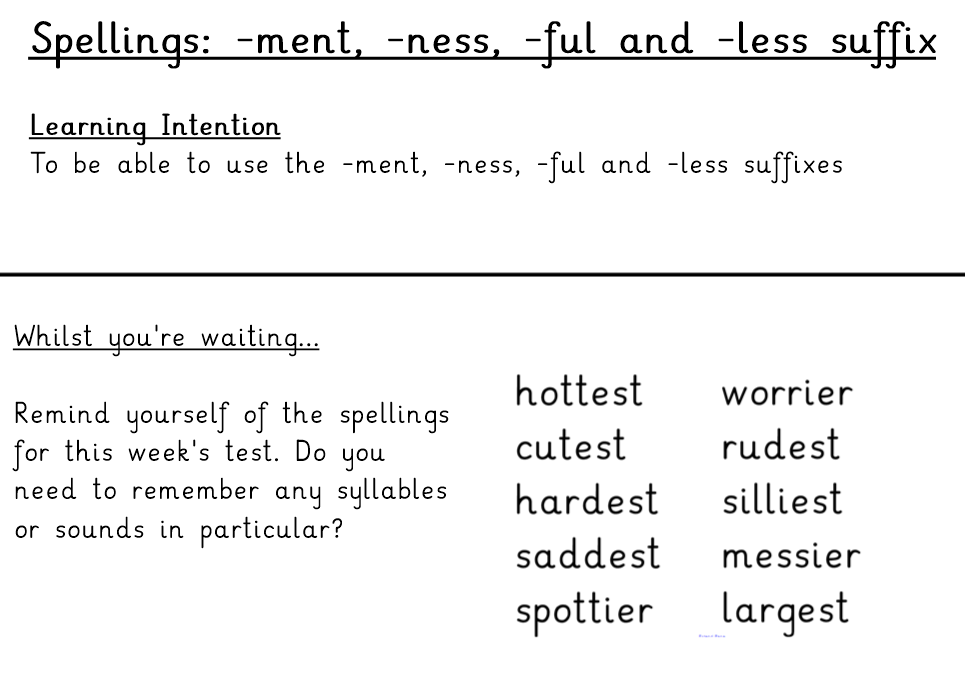 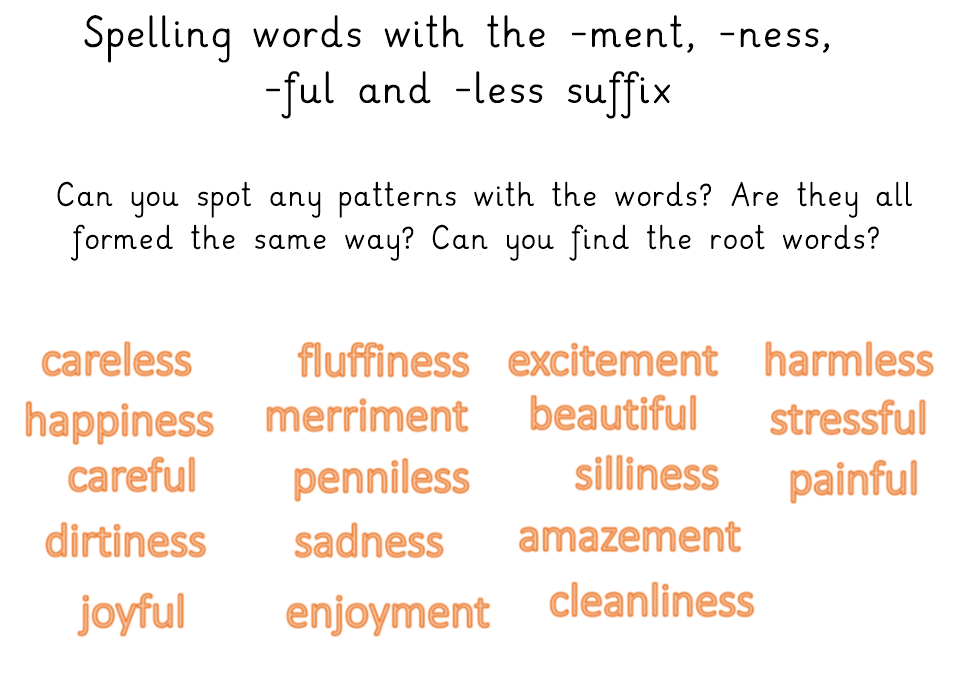 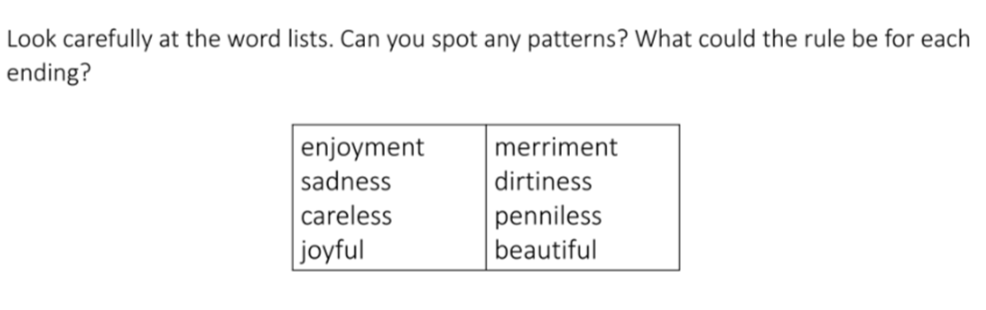 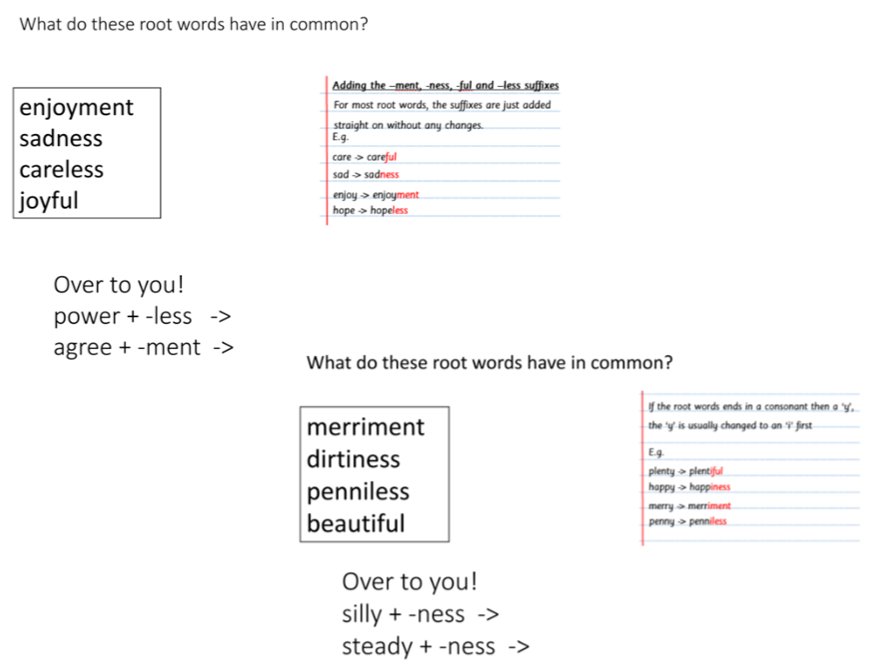 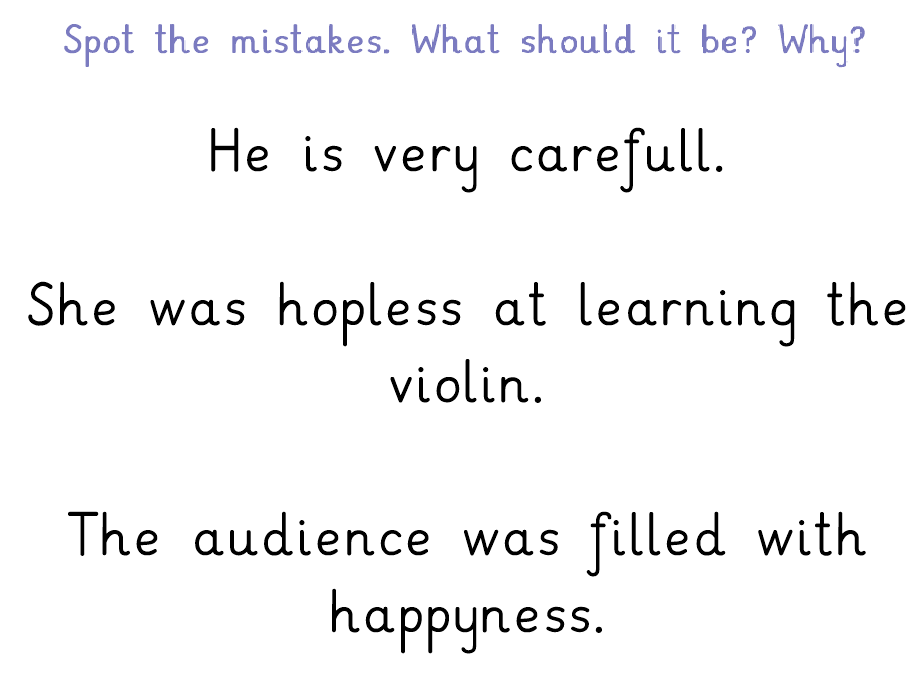 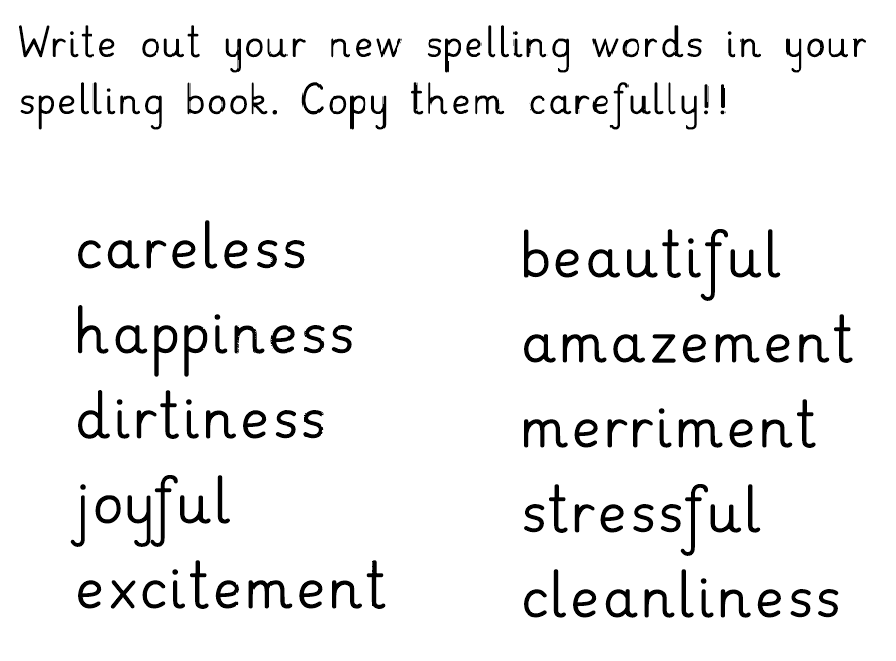 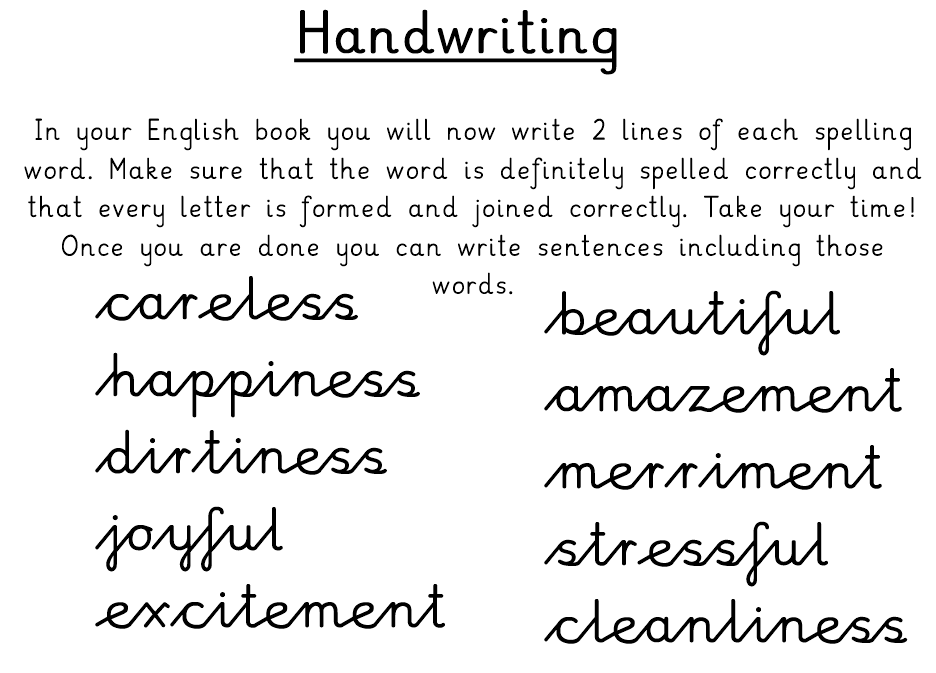 Day 2 - Geography
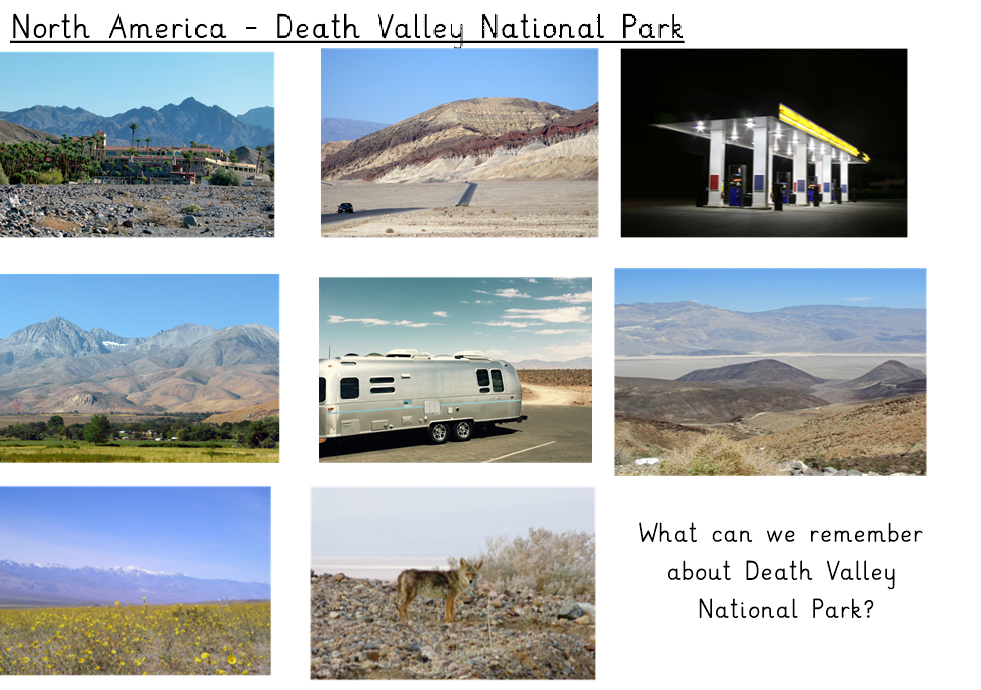 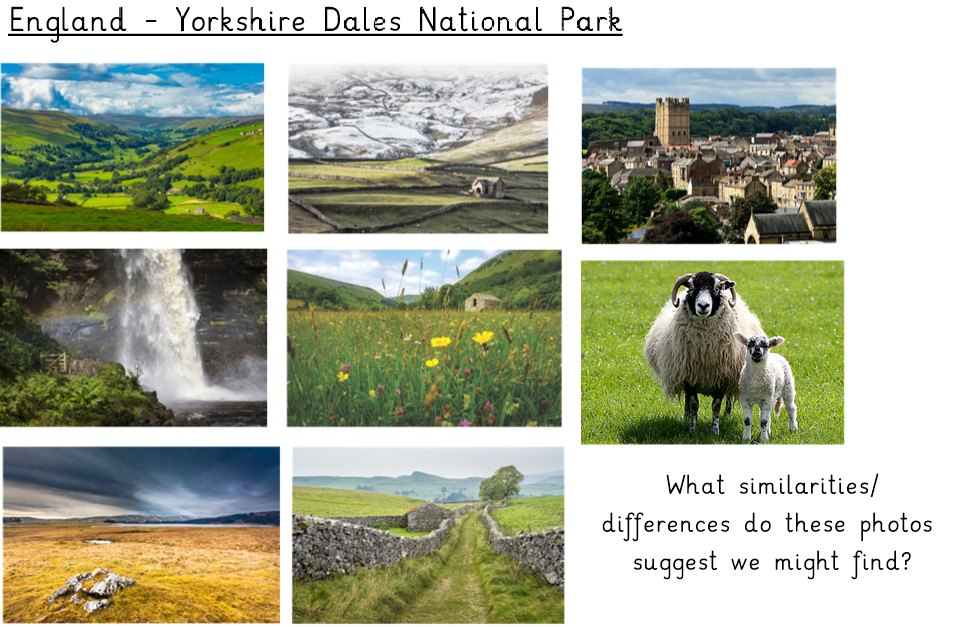 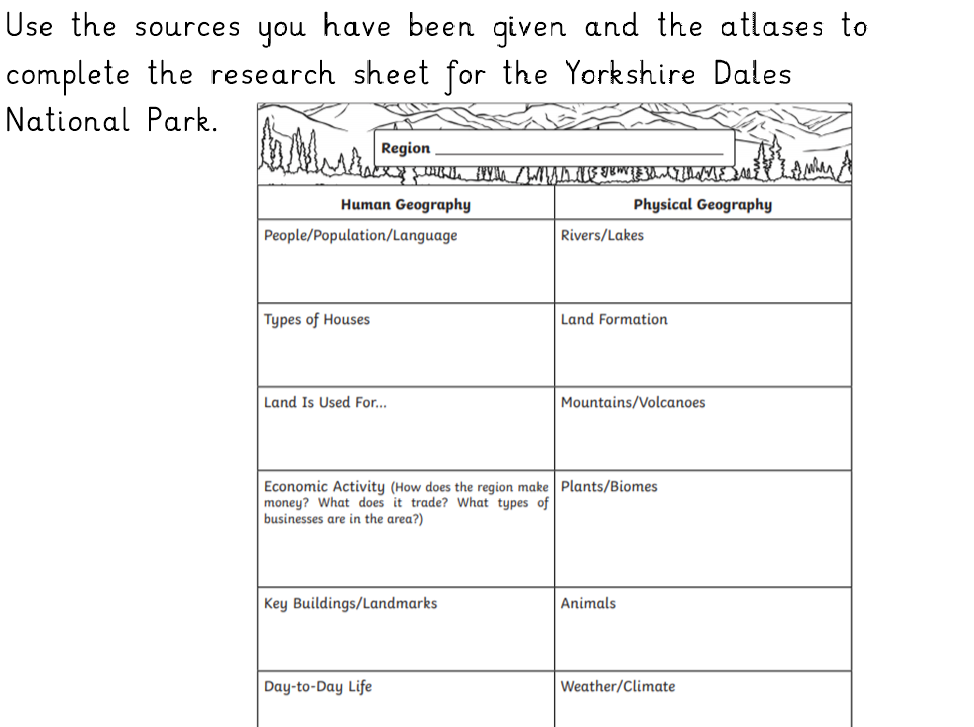 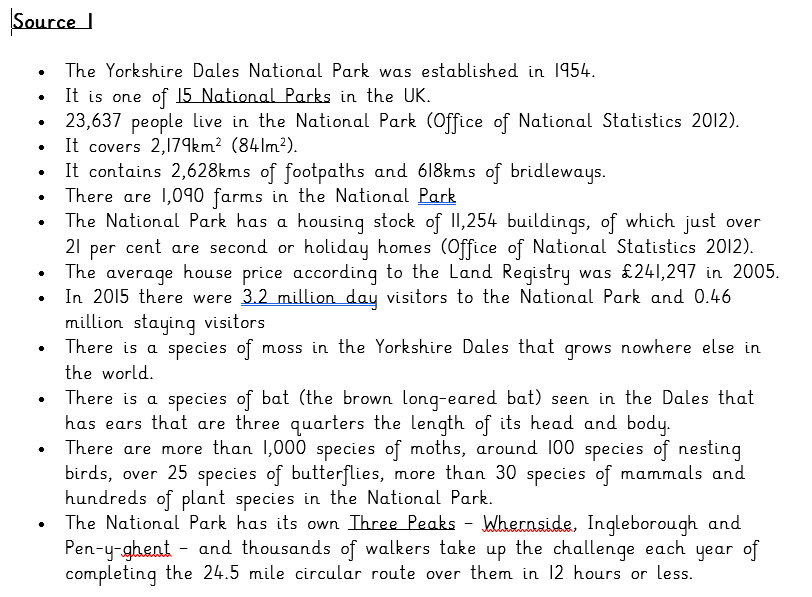 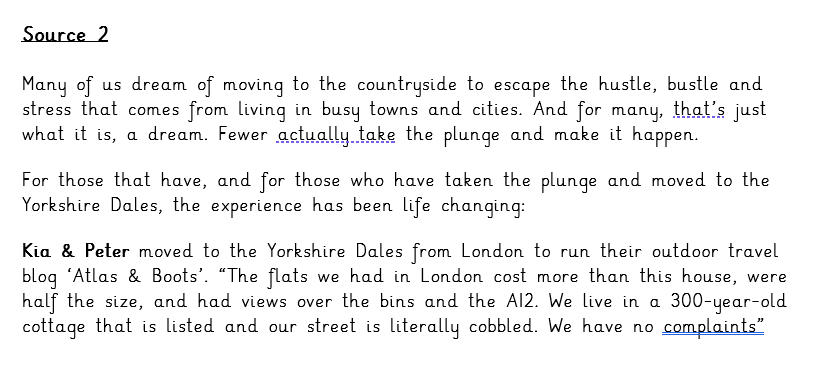 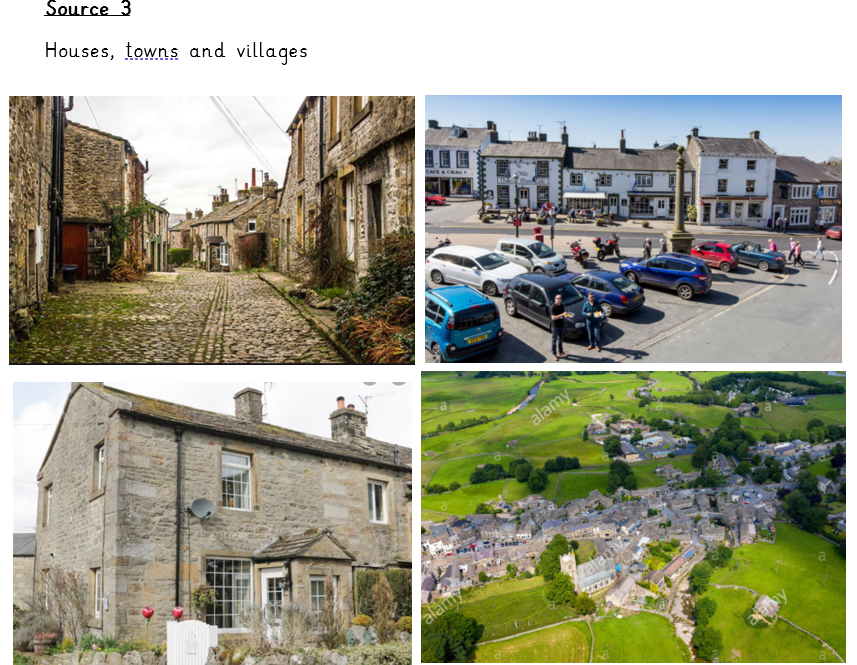 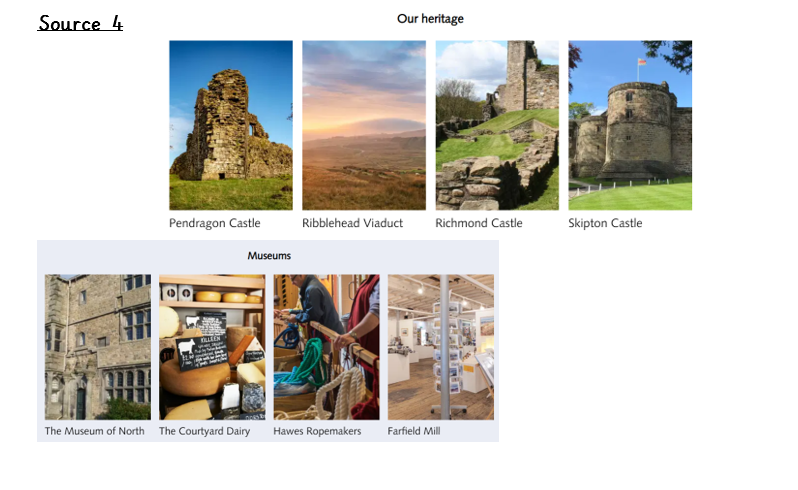 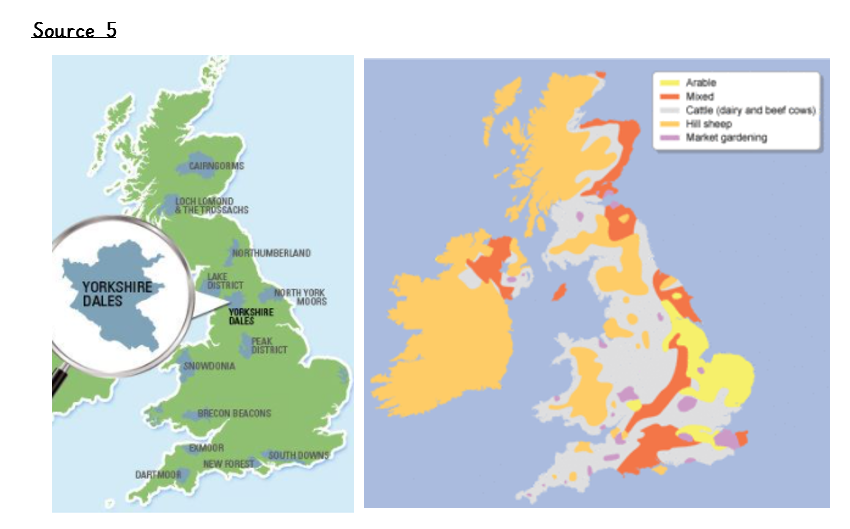 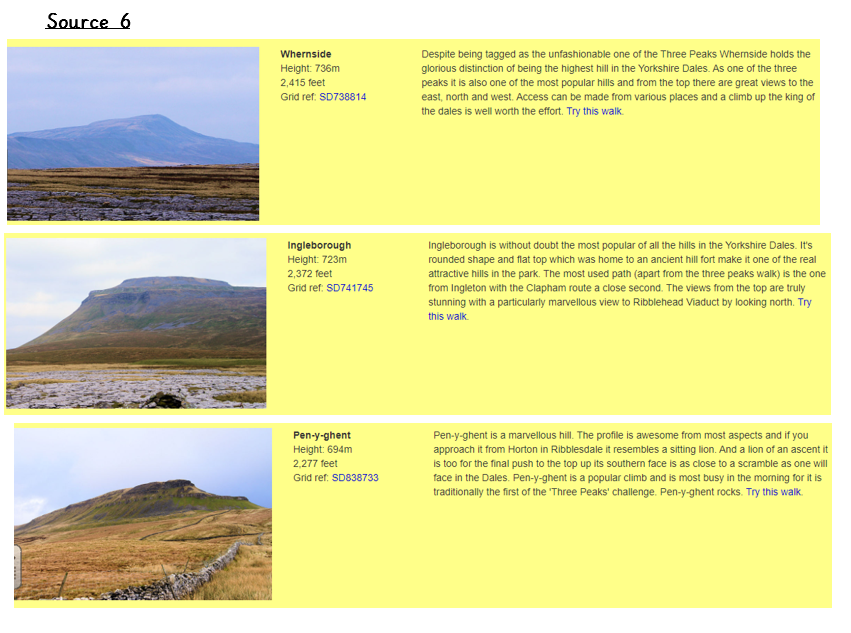 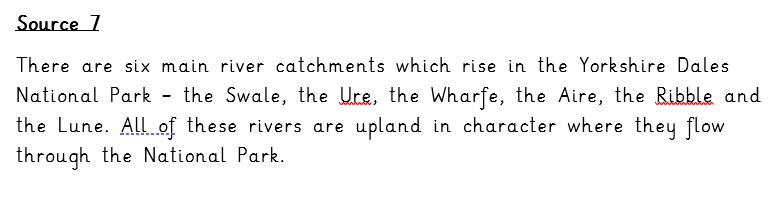 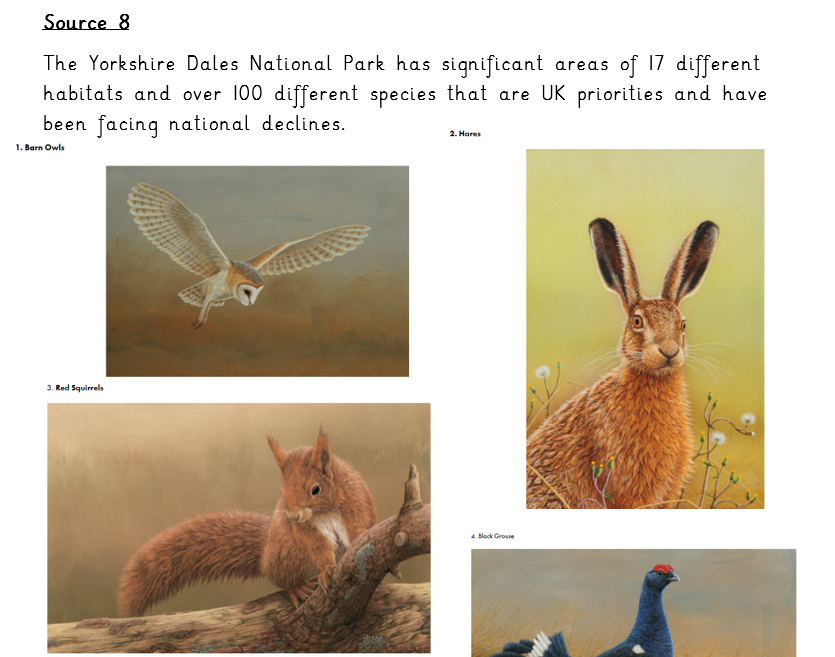 Day 3 – PSHE and Geography
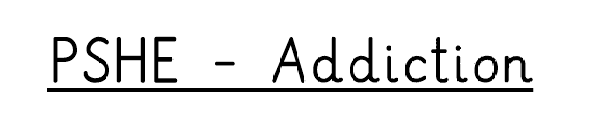 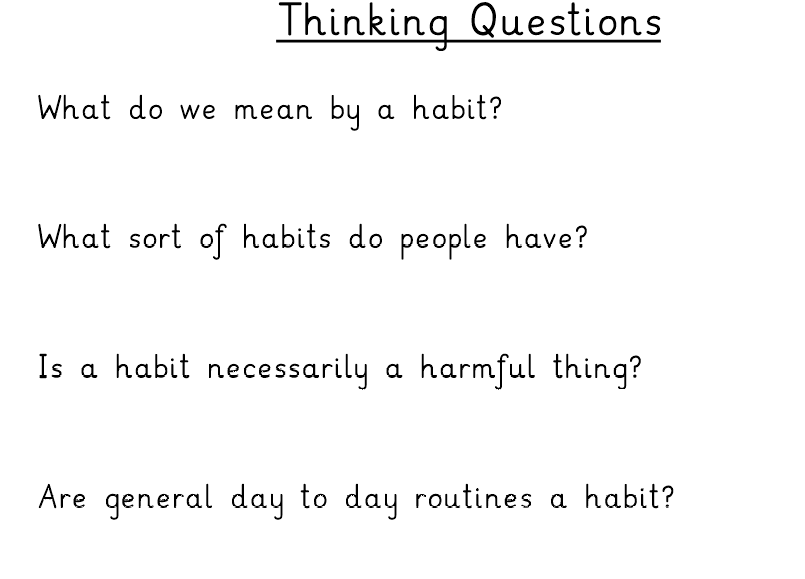 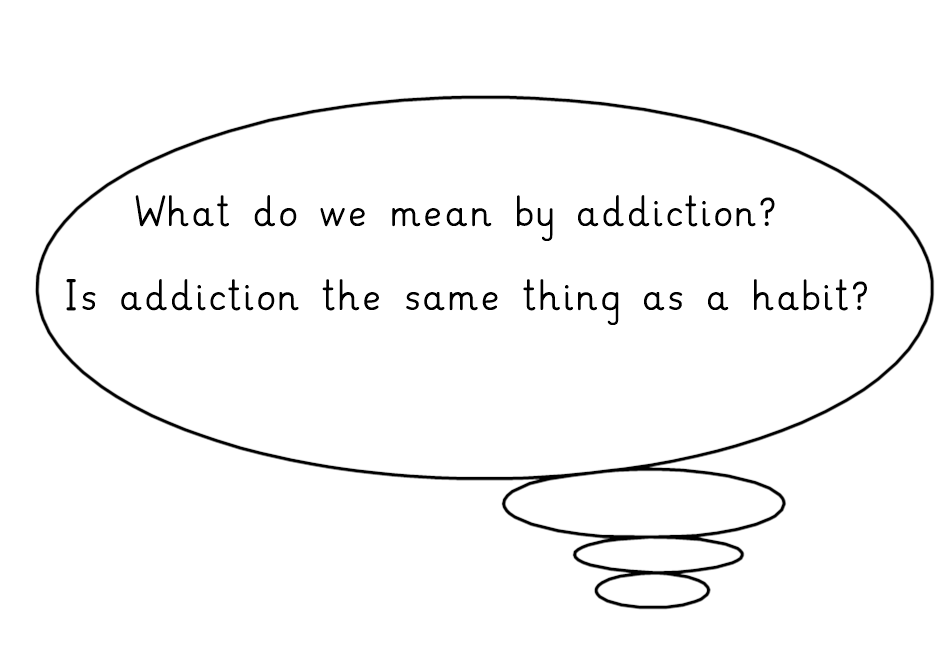 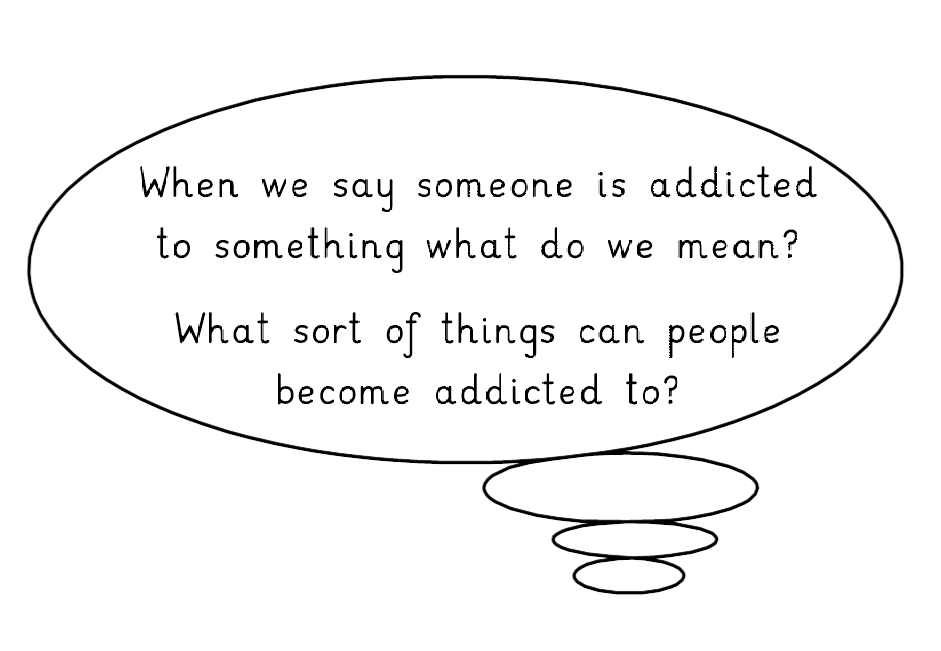 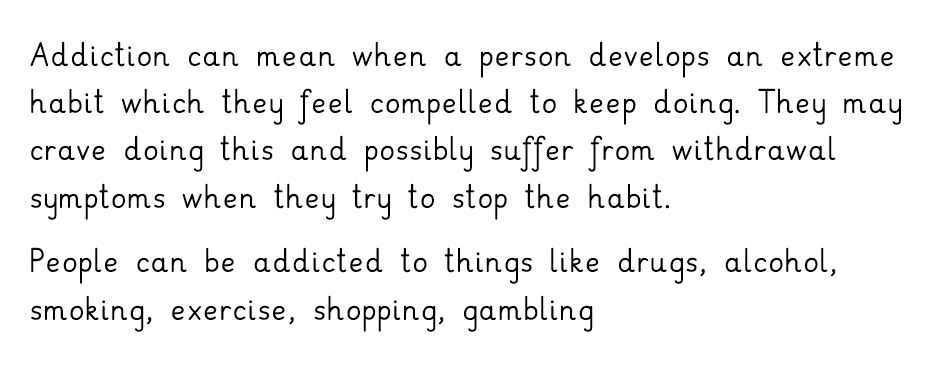 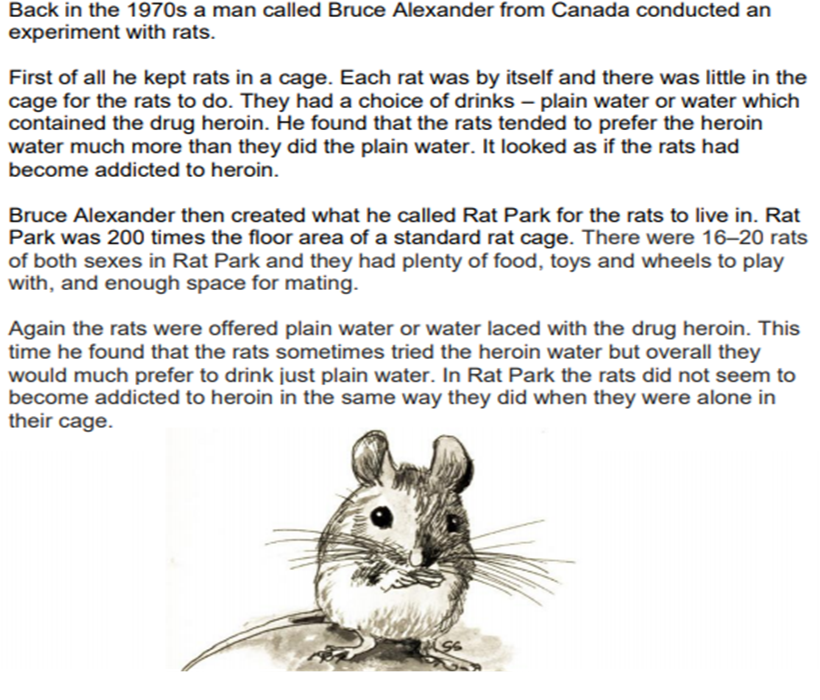 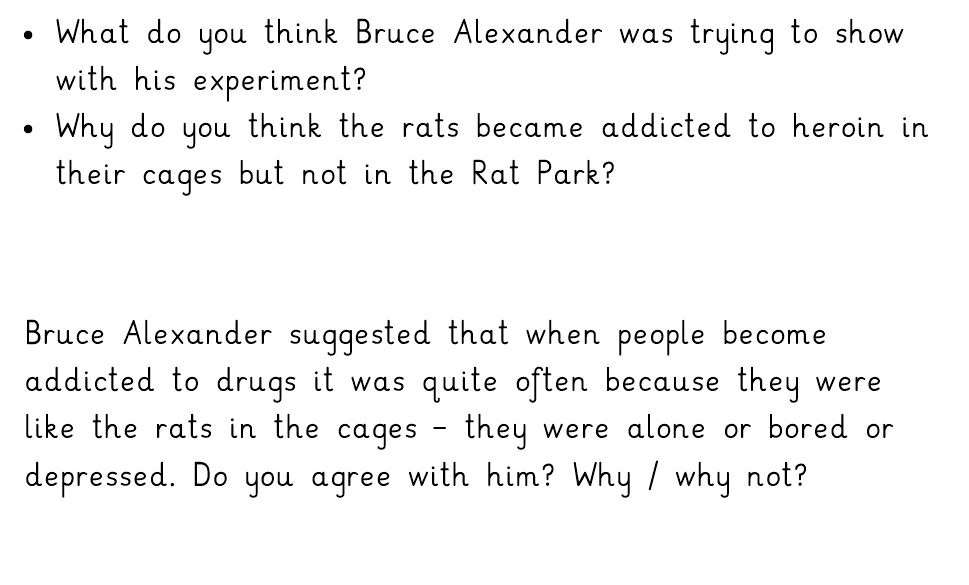 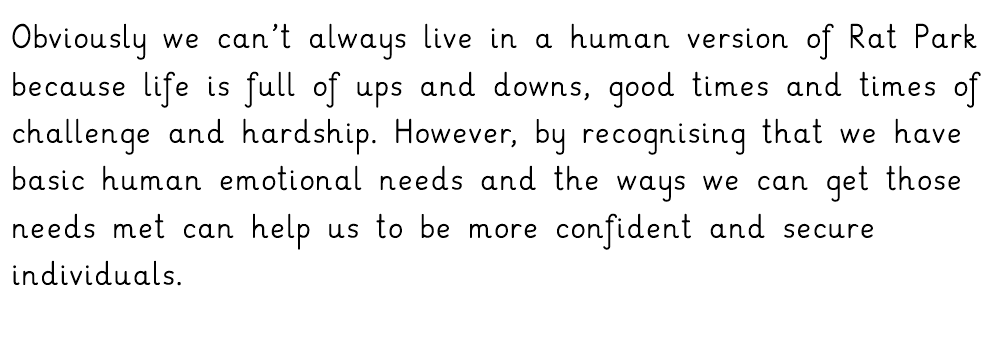 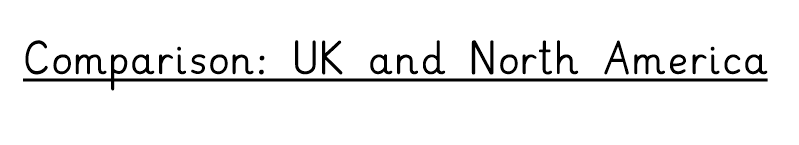 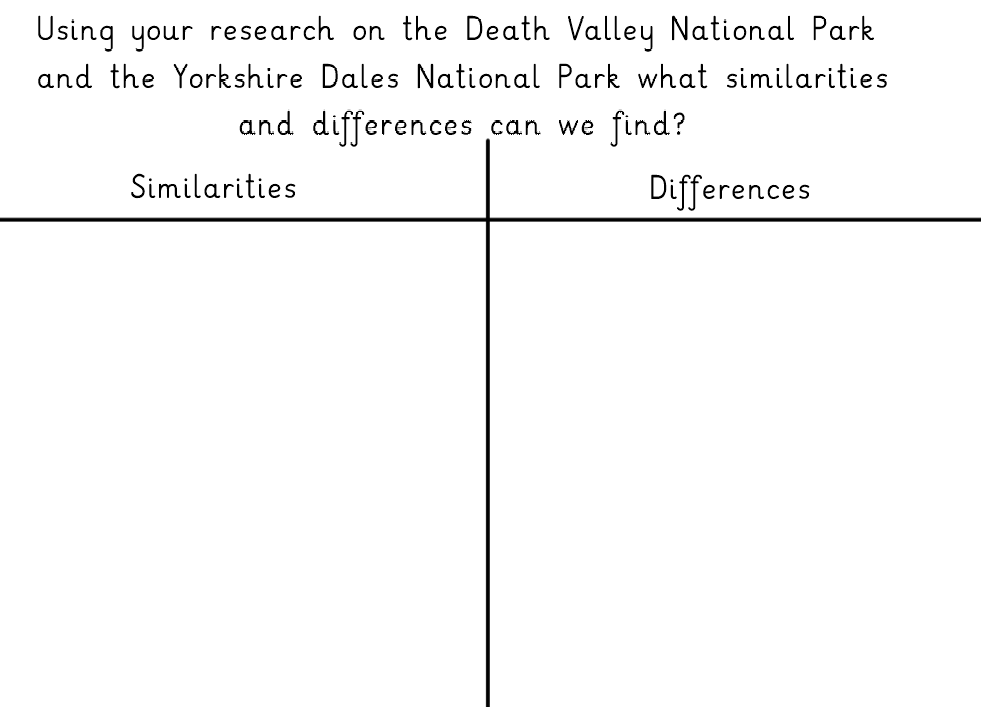 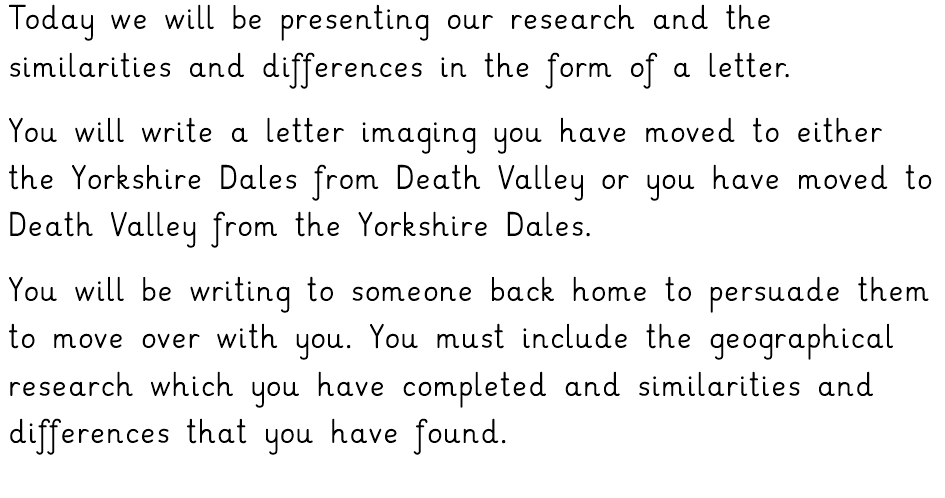 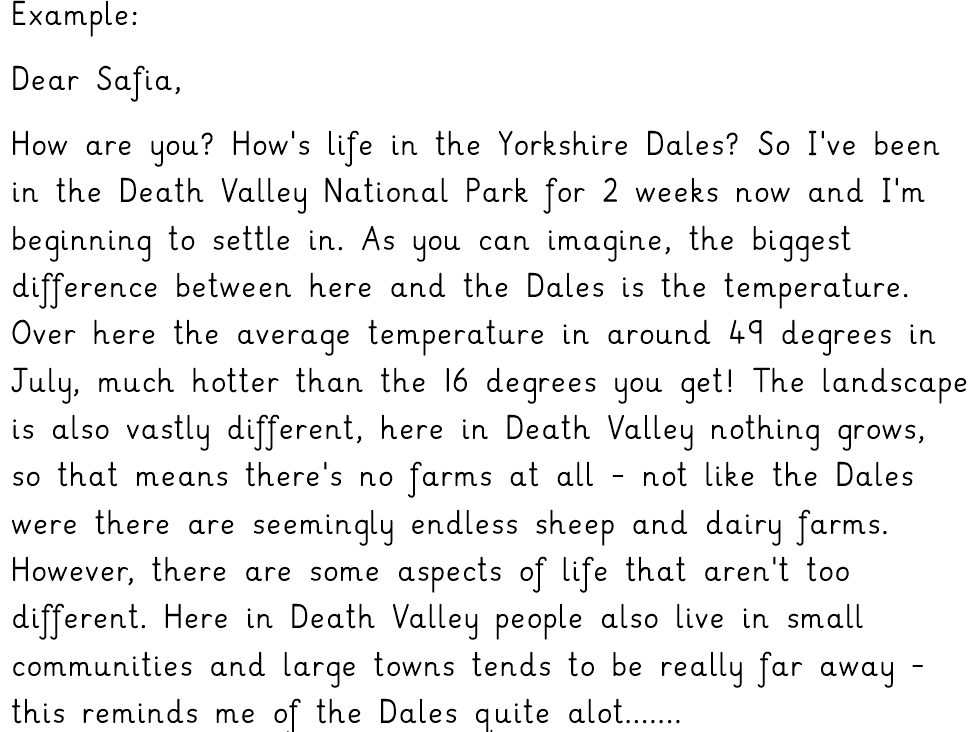 Day 4 - Spanish
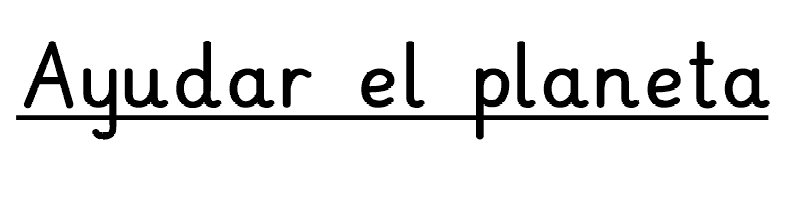 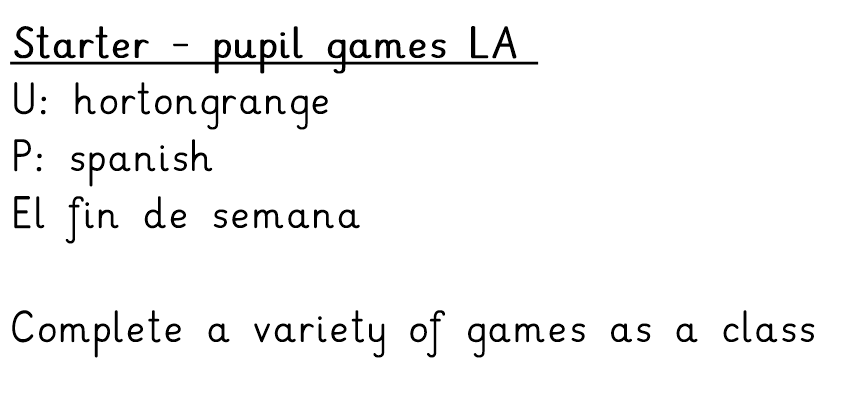 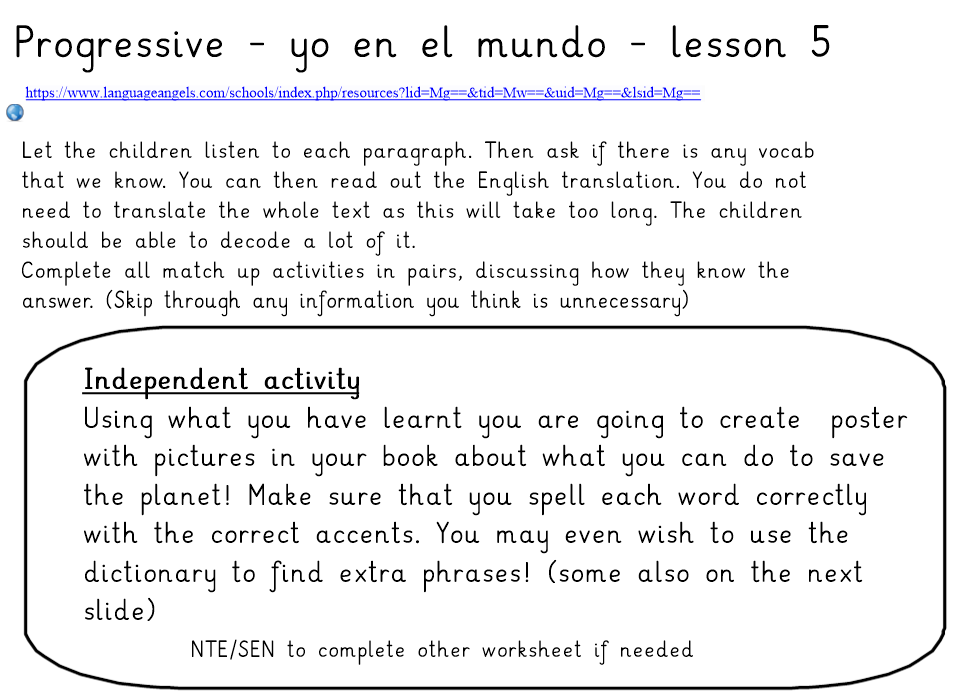 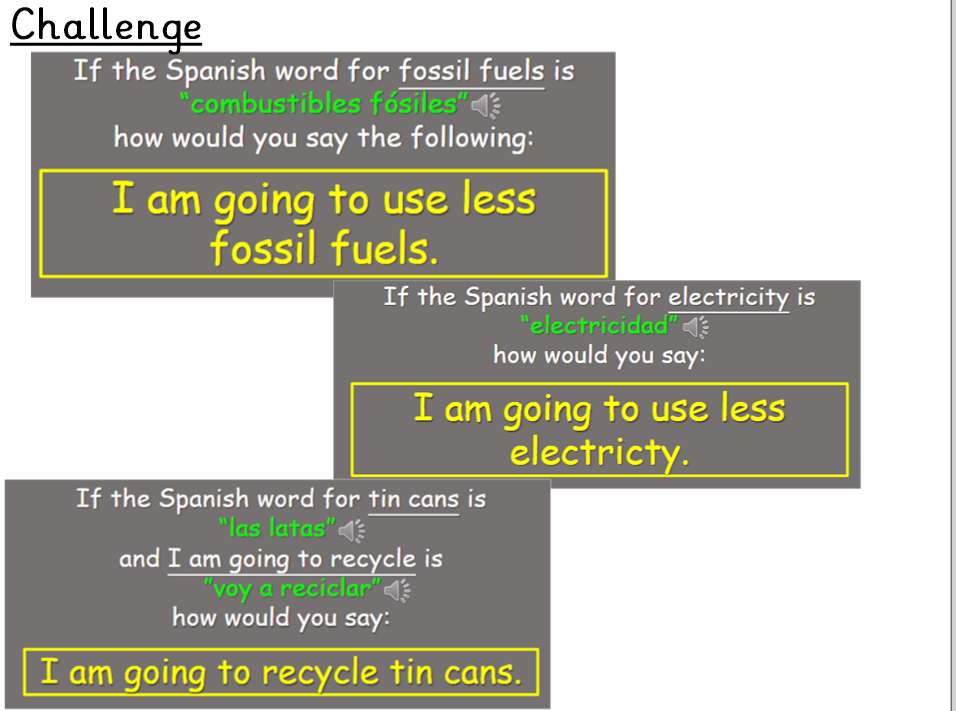 Day 5  - RE and WOTW
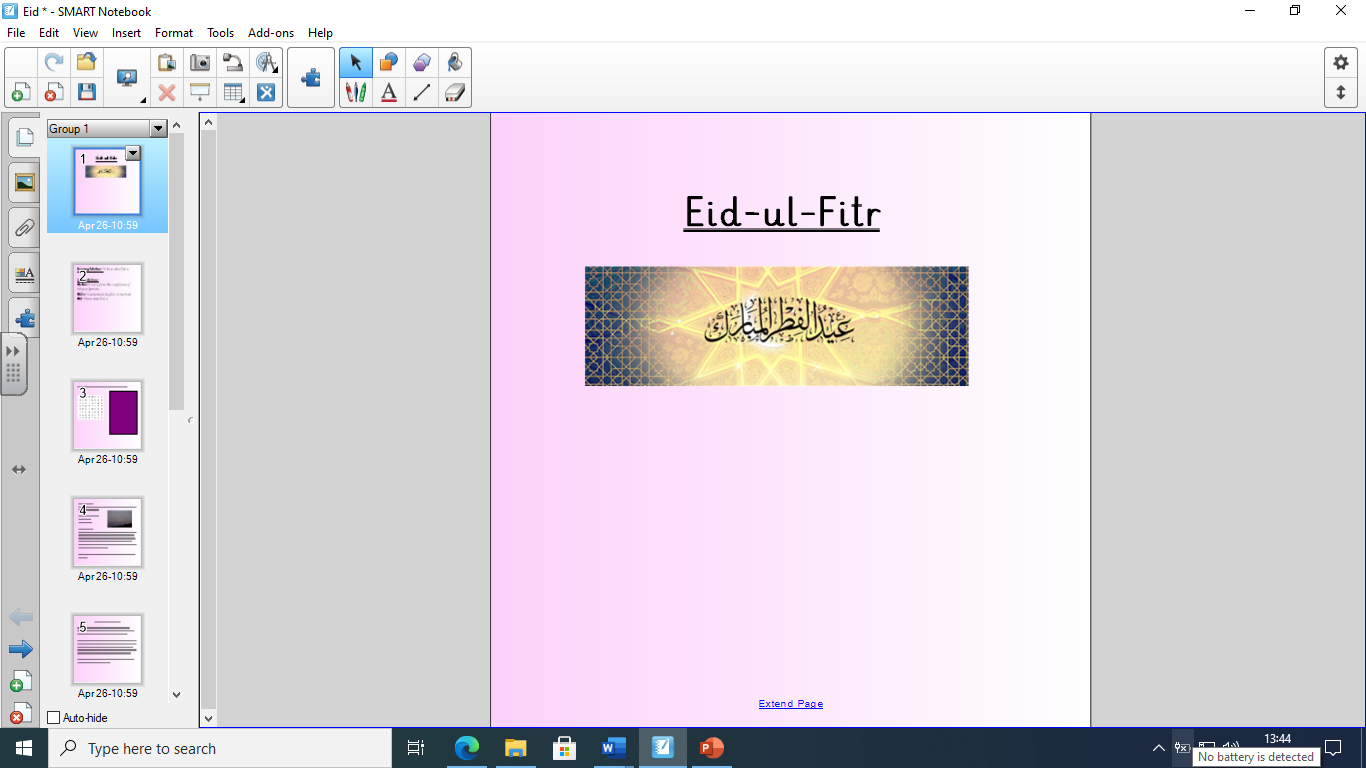 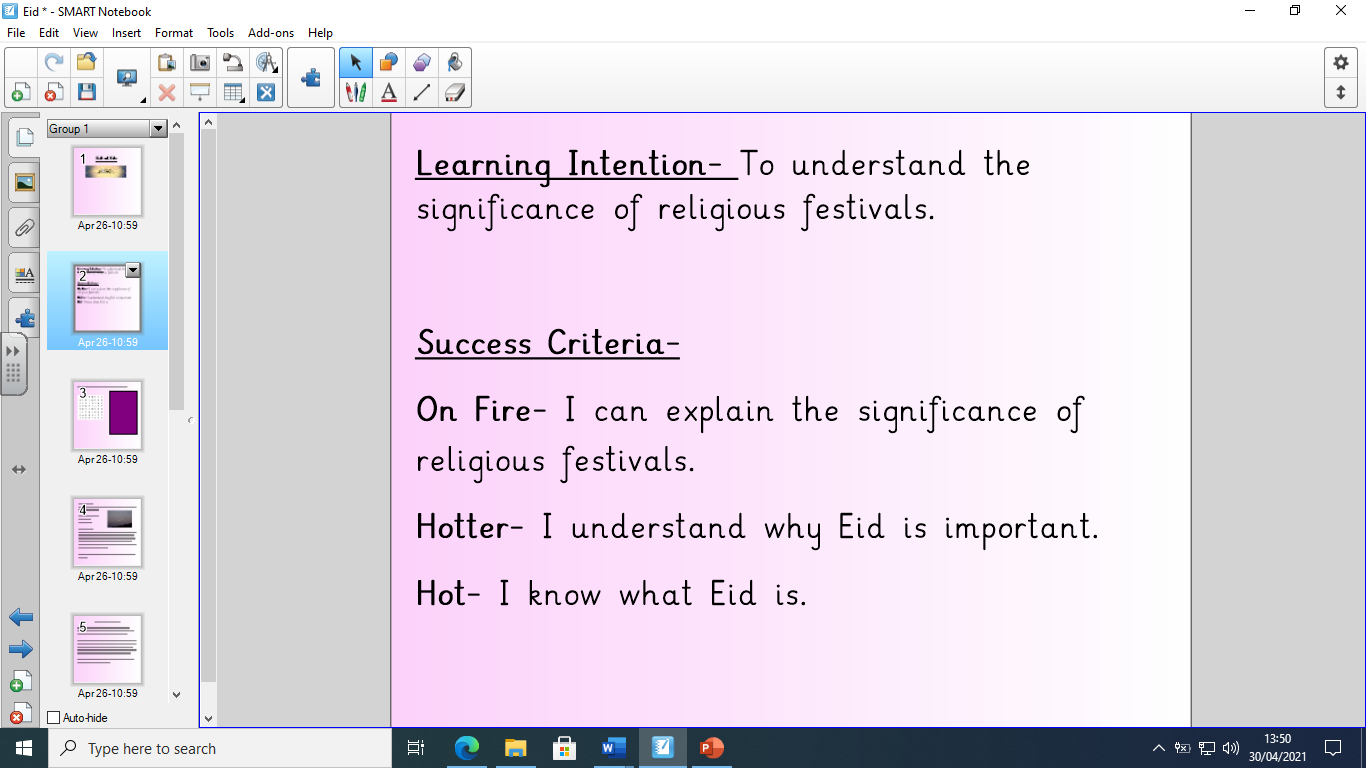 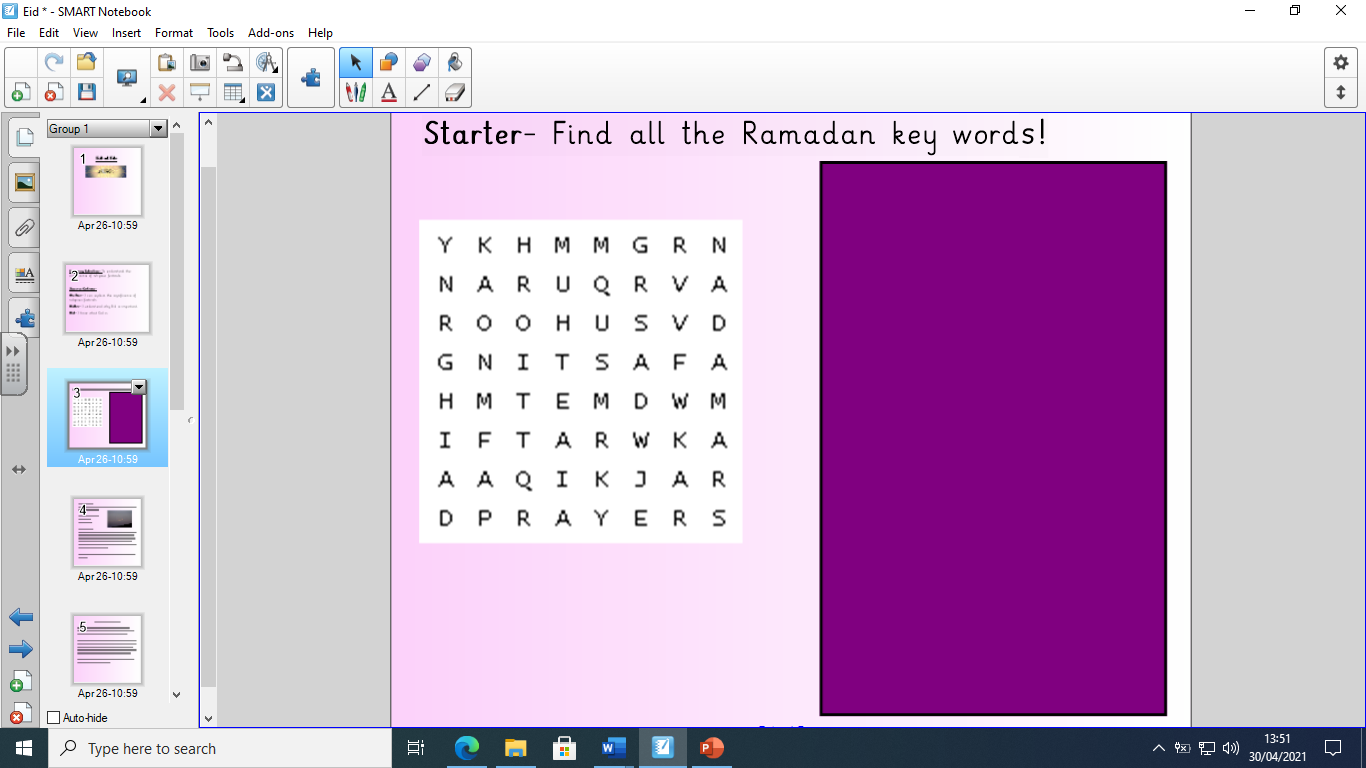 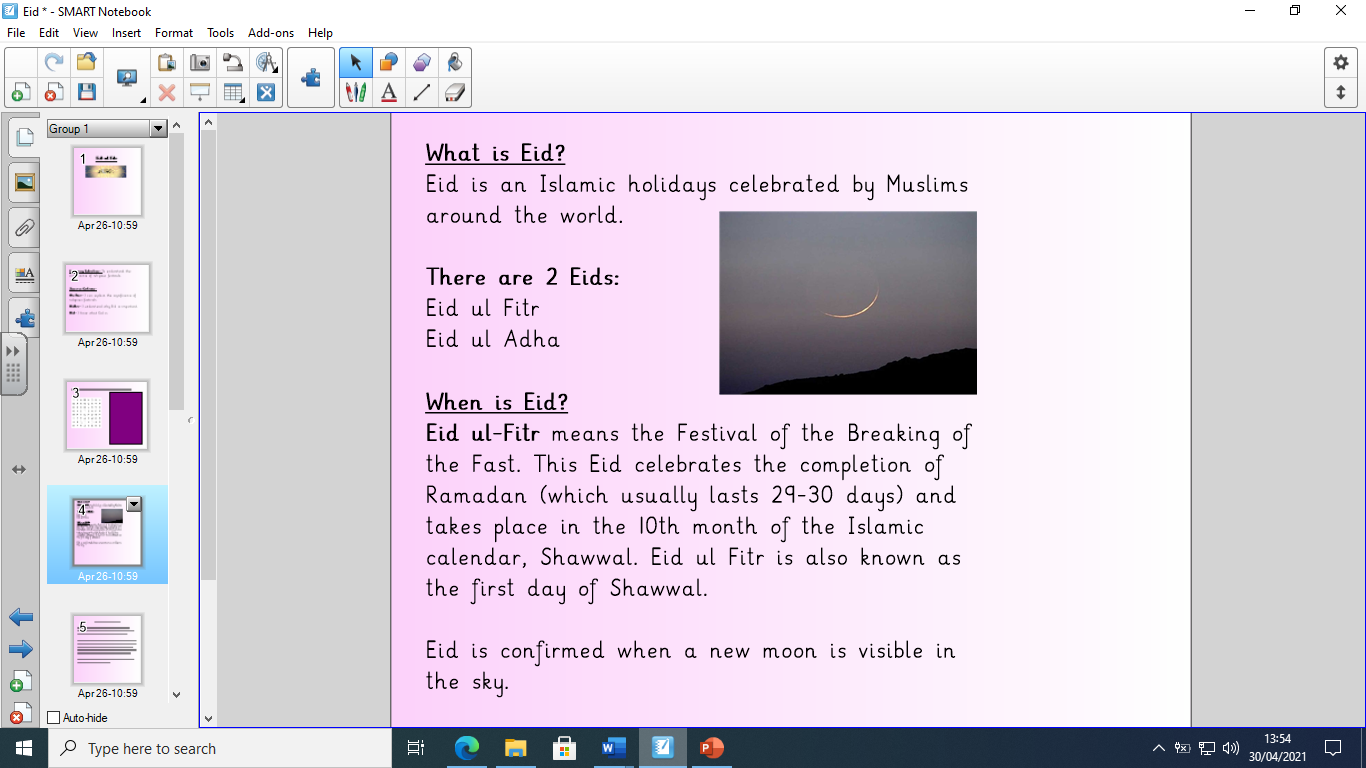 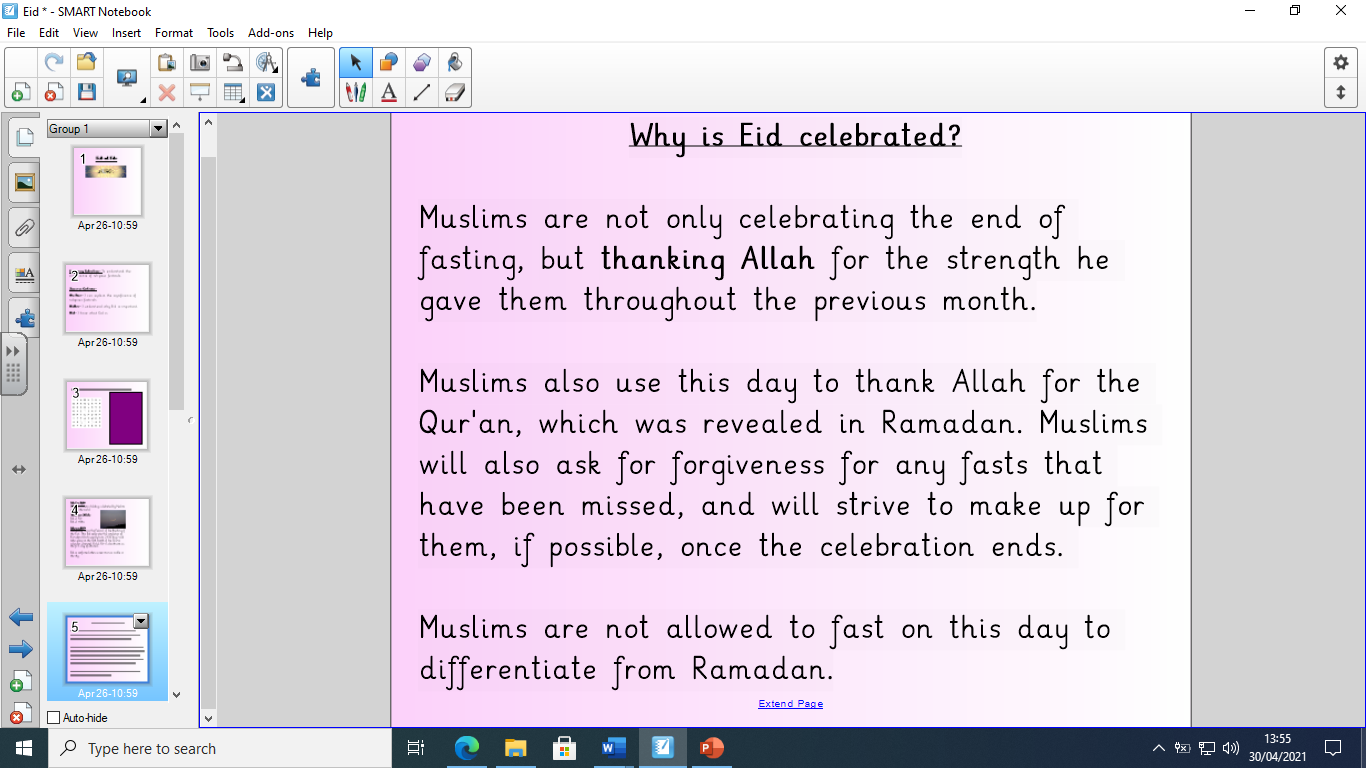 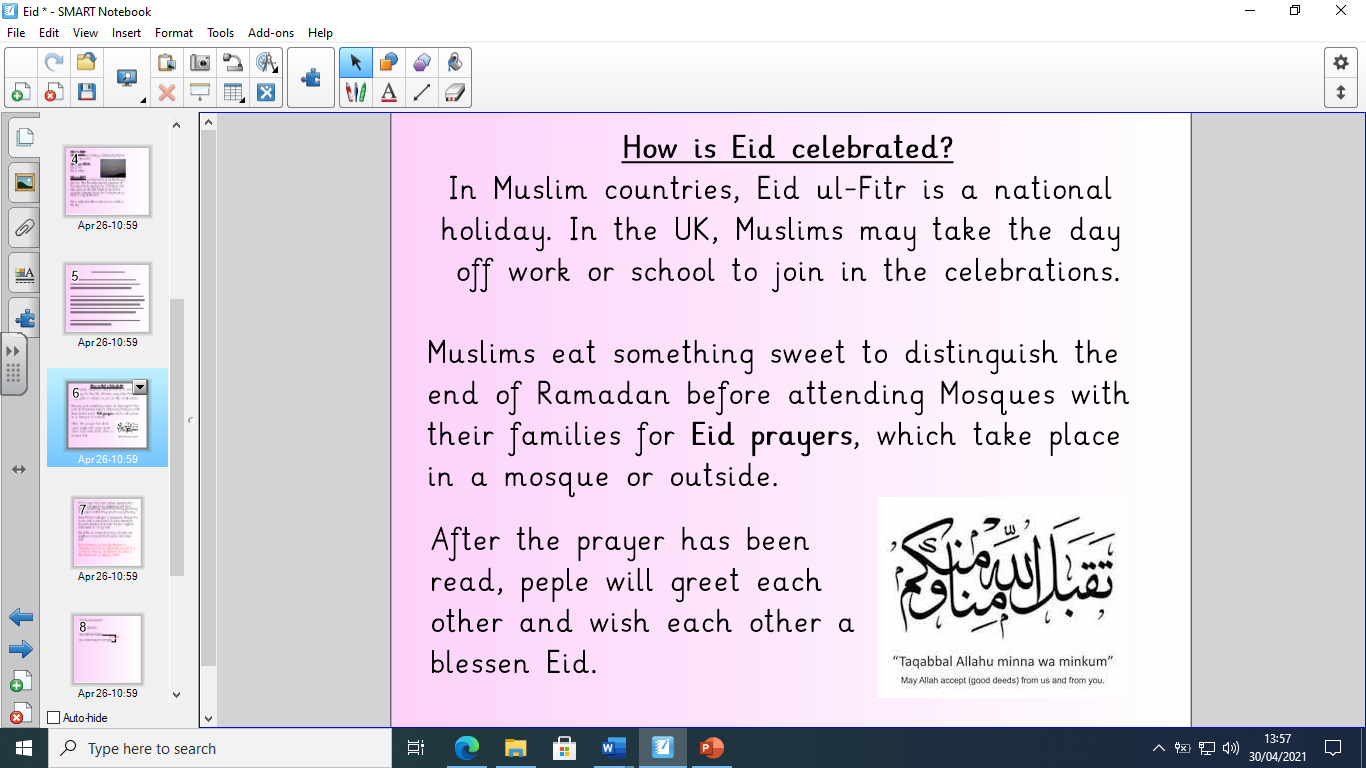 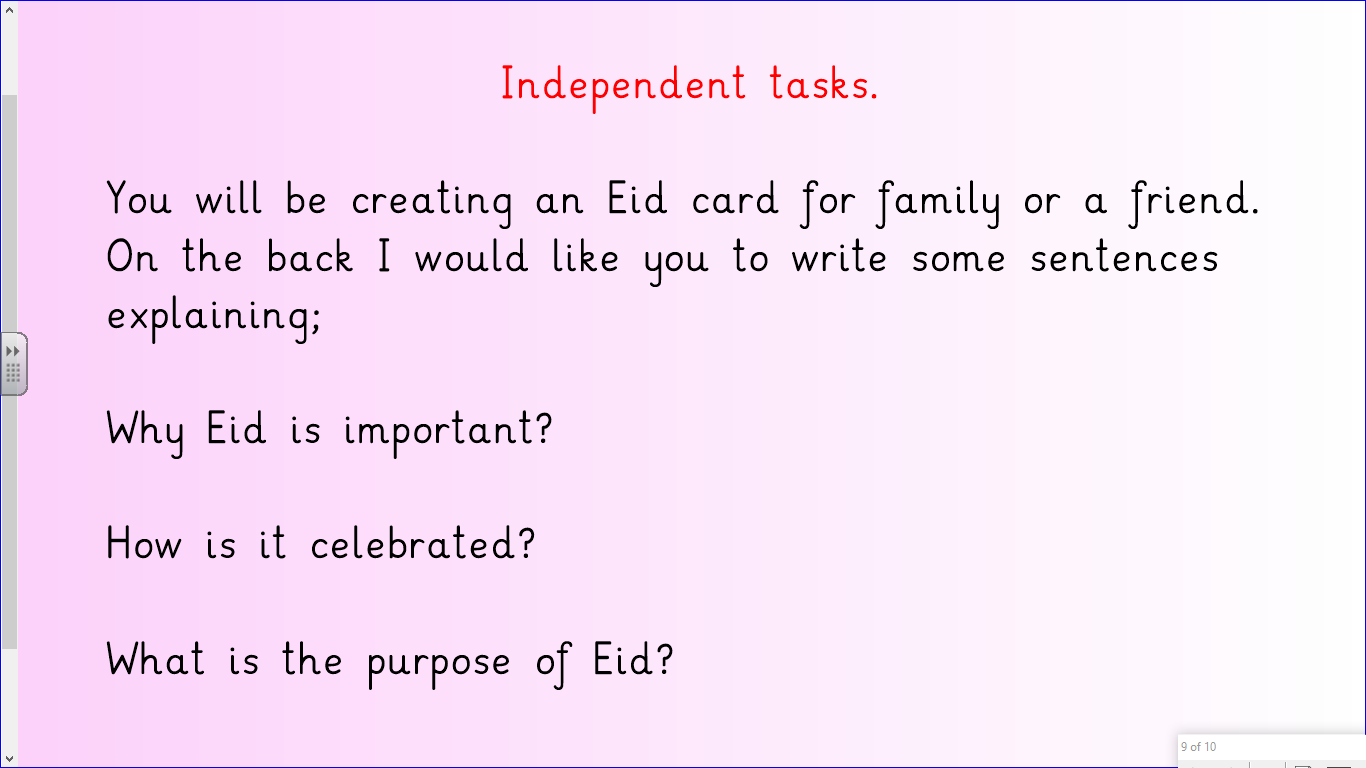 WOTW06.05.2021
WOTWcompetentPessimisticExasperated
Synonyms:
able
skilled
Word:competent
Word class: adjective

Definition: having the necessary ability, knowledge, or skill to do something successfully.

In context: ‘’He was a highly competent surgeon“

Your sentence:
Synonyms:
Negative
hopeless
Word: pessimistic
Word class: adjective

Definition: tending to see the worst aspect of things or believe that the worst will happen.

In context: "he was pessimistic about the prospects“

Your sentence:
Synonyms:
Uncommon
abnormal
Word: Eccentric
Word class: adjective

Definition:(of a person or their behaviour) unconventional and slightly strange.

In context: “His eccentric behaviour lost him his job.”

Your sentence: